Compressible &Incompressible fluids
How Pneumatics & hydraulics works
States of matter
There are three states of matter
Solid	Has a definite shape and volume
Liquid 	Has a definite volume. 
but can assume the shape of its container.
It flows.
Gas	It can change its volume.
it can assume the shape of its container.
It flows
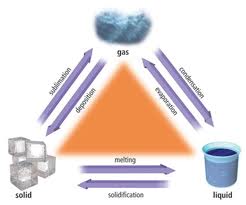 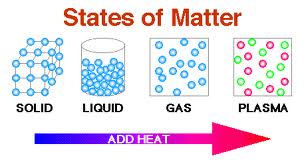 Fluids Flow and Find Form
Liquids and Gases are fluids
Liquids always keep the same volume. They cannot be squeezed into a smaller space.
They are incompressible
We use them in hydraulics.
Gases can be squeezed into a smaller space
They are compressible
We use them in spray paint and breathing
Pressure
Pressure is the result of a force applied at right angles to a surface area.



P=F/A
Pressure is measured in units called Pascals
Pa       
 KPa is 1000 pascals or 1 Kilopascal
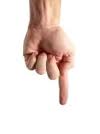 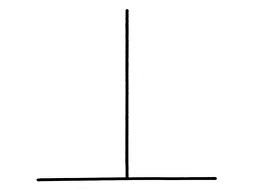 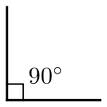 Force
A push or a pull
It changes the movement of an object.
It can also be gravity or friction. Weight is a force.
Force is measured in Newtons.
Mass (kg) x 10 = Newton (N)
Surface area (m2 )makes a difference
If the pressure is spread out over a large surface area, then there is less 
	force.
If the pressure is concentrated over a
	 small area, then there is more 
	force.
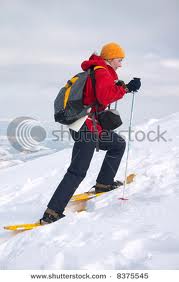 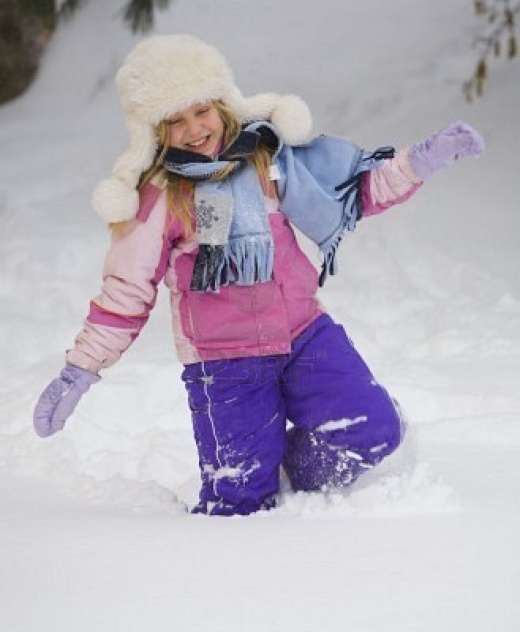 Compressible gasses
These gasses can be squeezed into a can.
Small area = high pressure (lots of collisions)
When you depress the button you open the can to the outside air.
Large area = low pressure (few collision)
The gas spreads out and leaves the can
Things always flow
From High to Low
Your lungs are Pneumaticthey use compressible gas called air
Hydraulics HowStuffWorks "A Hydraulic System"
Uses incompressible fluids like water or oil.
Contains 2 pistons connected by a closed chamber.
The pressure is the same on both sides.
If the surface area is the same, then
	the force is the same.
If one cylinder is bigger you can 
Increase your force.
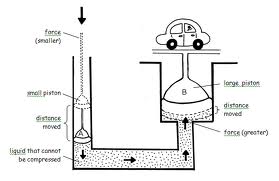 The Trade off
The little cylinder (the one with the small surface area) is easier to push but you have to push farther.

Area = ∏r2

If radius r is 3x smaller then the force needed is 32 easier or 9 times easier.
Your heart is Hydraulicit uses an incompressible liquid called blood